Aggregate Demand and Supply
Aggregate Demand (AD)
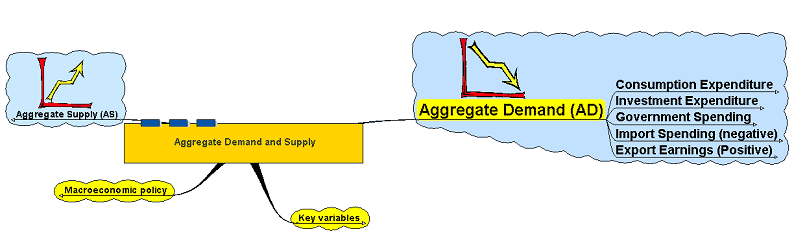 Aggregate Demand
The sum of all expenditure in the economy over a period of time
Macro concept – WHOLE economy
Formula:
AD = C+I+G+NX
C= Consumption Spending
I = Investment Spending
G = Government Spending
NX = difference between spending on imports and receipts from exports (Balance of Payments)
Aggregate Demand Curve
Why does it slope down from left to right?
Assume the Federal Reserve sets short term interest rates
Assume a rise in the price level will be met by a rise in interest rates
Any increase in interest rates will raise the cost of borrowing:
Consumption spending will fall
Investment will fall
International competitiveness will decrease – exports fall, imports rise
Therefore – a rise in the price level leads to lower levels of aggregate demand
Price Level Goes Up
Real Balance Effect = Price level goes up; real value of money goes down; spending goes down
Interest Rate Effect = Prices go up; inflation goes up; consume less durable goods; businesses spend less on capital; AD goes down
Open Economy Effect = Substitution of foreign goods when the US price level goes up; US goods are more expensive compared to foreign goods; buy less US goods; demand for exports down
Price Level Goes Down
Price level down:
Value of goods goes up
Spending goes up
Rates go down
Investments go up
Exports go up
Aggregate Demand Curve
Price Level
120
100
AD
Y2
Y1
Real National Income
U = 5%
U = 7%
Aggregate Demand Shifts
Price Level
100
AD2
AD
Y1
Y2
Real National Income
U = 5%
U = 2%
Consumption Expenditure
Exogenous factors affecting consumption:
Tax rates
Incomes – short term and expected income over lifetime
Wage increases
Credit
Interest rates
Wealth
Property
Shares
Savings
Bonds
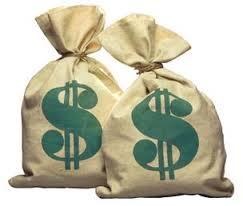 Investment Expenditure
Spending on:

Machinery

Equipment

Buildings

Infrastructure
Influenced by:
Expected rates of return
Interest rates
Expectations of future sales
Expectations of future inflation rates
Government Spending
Defense			
Health
Social Welfare
Education
Foreign Aid
Regions
Industry
Law and Order
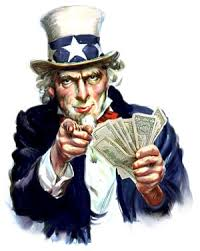 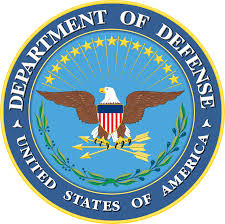 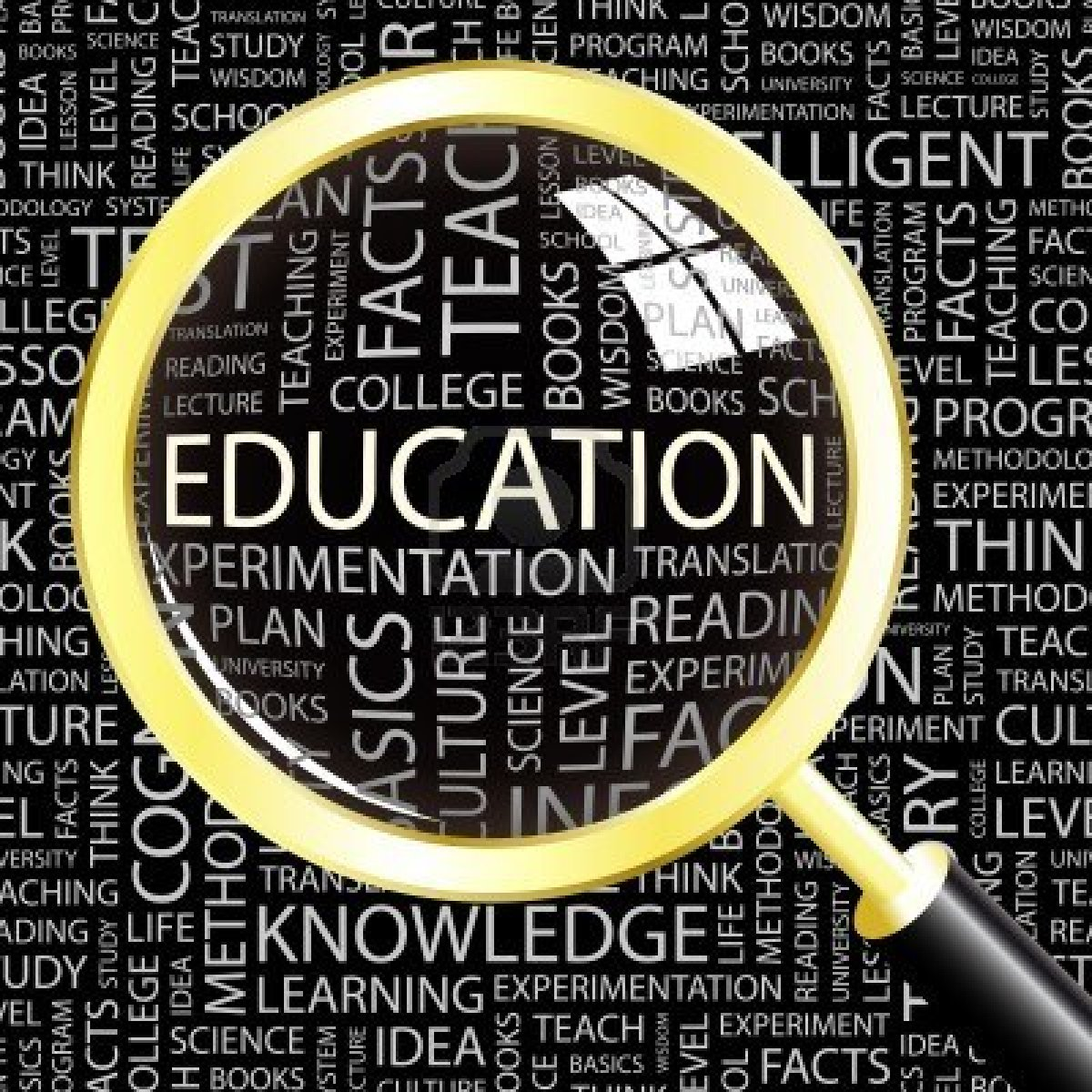 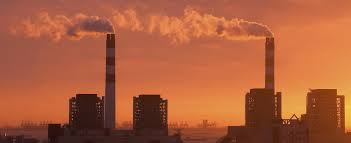 Import Spending (negative)
Goods and services bought from abroad – represents  an outflow of funds from the US (reduces AD)
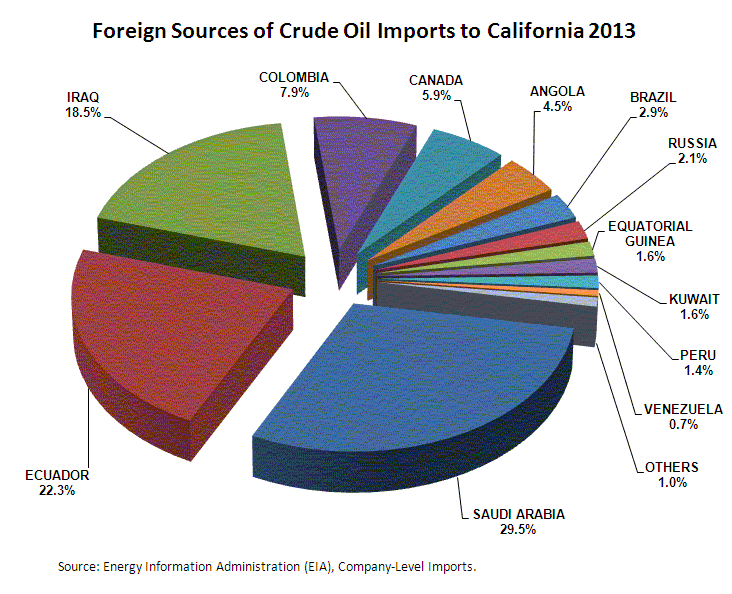 Export Earnings (Positive)
Goods and services sold abroad – represents a flow of funds into the US (raises AD)
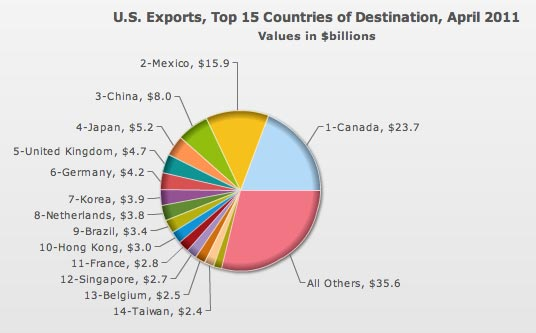 Key Variables
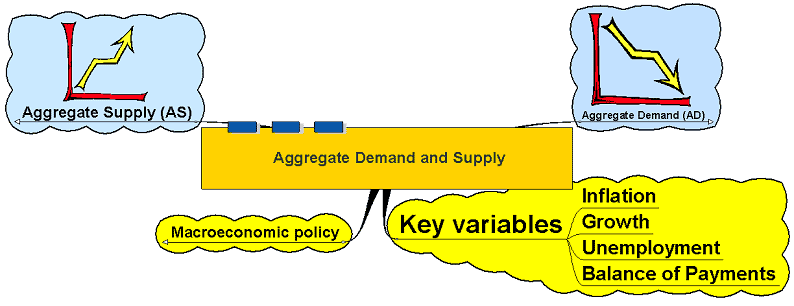 Macroeconomic Policy
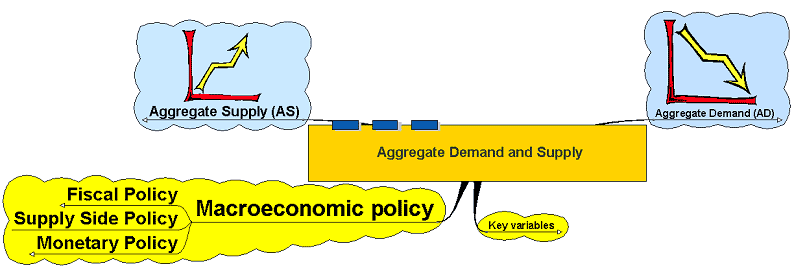 Fiscal Policy
Government Income (taxes and borrowing)
Government Spending
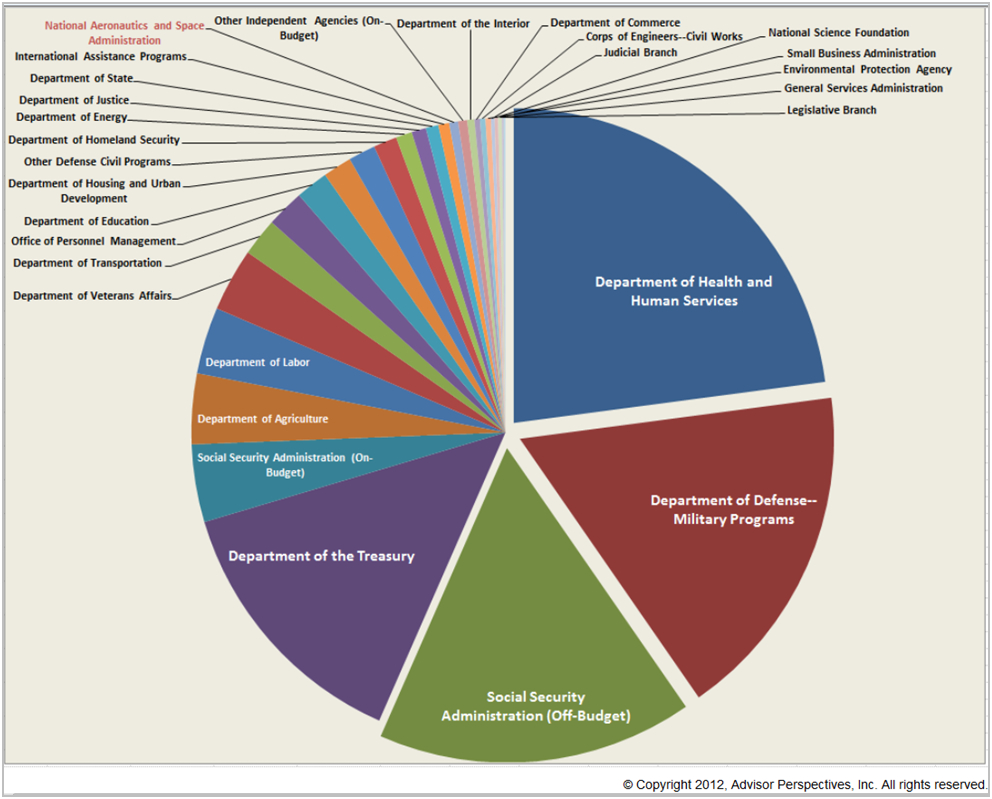 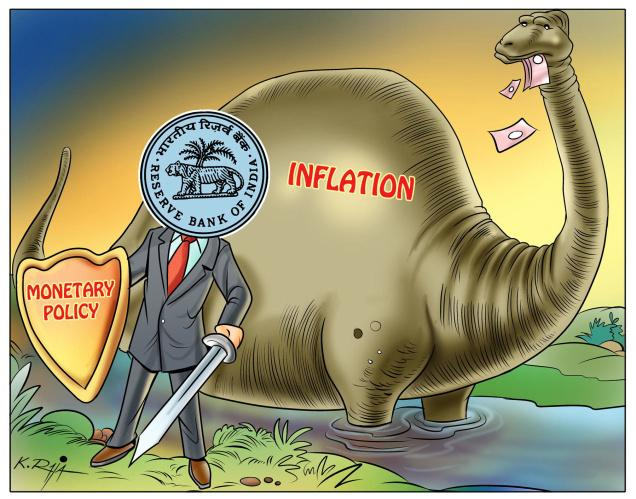 Monetary Policy
Interest Rates (US Federal Reserve)
Money supply
Aggregate Supply (AS)
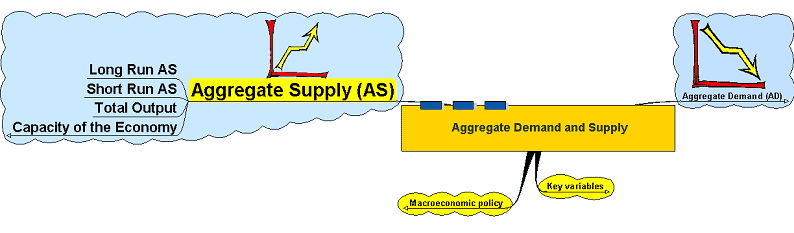 AS= Capacity of the Economy
Costs of Production
Technology
Education and Training
Incentives
Taxes
Capital Stock
Productivity
Labor Market
Aggregate Supply
AS
Price Level
Real National Income
Aggregate Supply: Classical LRAS
Price Level
LRAS
Yf
Real National Income
Aggregate Supply Curve: Keynes LRAS
AS
Price Level
Economy starts to overheat
Yf
Y1
Real National Income
Aggregate Supply – can result from Supply Side Shocks
Price Level
AS2
AS1
Real National Income
Yf1
Yf2
Moving from SRAS to LRAS
When capital increases, the aggregate supply curve will shift to the right, prices will drop, and the quantity of the good or service will increase.
The short-run aggregate supply curve is an upward slope. The short-run is when all production occurs in real time.
The long-run curve is perfectly vertical, which reflects economists' belief that changes in aggregate demand only temporarily change an economy's total output. The long-run is a planning and implementation stage.
Aggregate supply moves from short-run to long-run by considering some equilibrium that is the same for both short and long-run when analyzing supply and demand. That state of equilibrium is then compared to the new short-run and long-run equilibrium state from a change that disturbs equilibrium.
Aggregate Supply: SRAS
Price Level
SRAS 1
SRAS
SRAS 2
Real National Income
Putting AD and AS together
AS
Price Level
105
100
AD 1
AD
Y1
Y2
Yf
Real National Income
Putting AD and AS together
Further increases in AD would lead to successively smaller increases in growth and employment at the cost of ever higher inflation.
AS
Price Level
115
AD2
105
100
AD1
AD
Yf
Y1
Y2
Real National Income
Y3
Sustained growth (not to be confused with sustainable economic growth) occurs when AS and AD rise at similar rates – national income can rise without effects on inflation
Sustained Growth
Price Level
AS
AS1
100
AD2
AD
Y1
Y2
Real National Income
Long Run Equilibrium
Intersection of AD and LRAS
Secular Deflation: unchanged AD curve for 10 yrs
Results in outward shift of LRAS = deflation
US 1872 and 1895 – price level fell
Increase in AD
Causes of Inflation
Supply-side? Not cause for persistent inflation.  Short term if AS goes down at a given point of AD

Demand-side – rightward shift in AD faster than rightward AS = persistent inflation
Classical Model
1770s: questions arose of how society could reorganize itself so an individual can make his own wealth
Goal of country growing output
Smith’s Wealth of Nations
System to explain price levels: 
National levels of output, income, employment, consumption, savings and investment

David Hume (1711 – 1776) – man’s motivations are based on desire, not reason.
According to Hume, in the short-run, and increase in the money supply will lead to an increase in production.
According to Hume, in the long-run, an increase in the money supply will do nothing.
Say’s Law
Supply creates its own demand
People only produce more if they want to trade the extra for other goods
4 Assumptions of the classical model
Pure competition exists:
No single buyer or seller can affect a price
Wages and prices are flexible
Supply and demand dictates
People are motivated by self-interest
Firms want to maximize profits
Households want to maximize their well-being
People can’t be fooled by money prices
Buyers and sellers react to RELATIVE prices not to changes in money value when relative prices remain unchanged
Prices and wages go up = buy same amount with changed income
Classical: Equilibrium in Credit Market
Each $ saved equals $ invested in business
Interest rate equates amount of credit demanded with the amount of credit supplied
Planned investment = planned saving
Saving is the supply of credit
Investment is the demand for credit
Classical: Equilibrium in the Labor Market
- Excess labor at a certain wage level = wage level is too high
- Unemployed will be employed if accept lower wages
	- only frictional and structural unemployment exists
- Level of employment determines (all else constant) real GDP
Classical Model continued
Long-term involuntary unemployment not possible
Say’s law and flexible rates, prices, wages keep full employment
Results in LRAS as vertical line
Full employment is amount produced in economy with:
Full information
Full adjustment of wages
Full adjustment of prices

Increase in AD:
Increase in price level as wages rise due to rise in demand for labor
Real GDP is unchanged on LRAS curve

Decrease in AD:
Decrease in price level as wages fall due to decrease in demand for labor
Workers bid down wages in response to unemployment
Other inputs fall
Real GDP is unchanged on LRAS curve
Keynesian Theory
Keynes: The General Theory of Employment, Interest, and Money (1936)

Aggregate demand is influenced by a series of factors and responds unexpectedly. Shifts in aggregate demand impact production, employment, and inflation in the economy

During a recession the economy may not return naturally to full employment. The government must step in and utilize government spending to stimulate economic growth .A lack of investment in goods and services causes the economy to operate below its potential output and growth rate.

Overcoming an economic depression required economic stimulus, which could be achieved by cutting interest rates and increasing the level of government investment
Keynes and unemployment
Unemployment is the result of structural inadequacies within the economic system. It is not a product of laziness as believed previously.
Unions and  long–term employment contracts explain downward inflexibility of nominal wages
Lead to “stickiness” of wages and involuntary unemployment
Even in a situation with excess capacity and high  unemployment, prices may not fall
What is the typical shape of a short-run aggregate supply curve?

A) Upward sloping
B) Downward sloping
C) Vertical
D) Horizontal
What factors are fixed in the short run?

A) Prices, wages, capital, and labor
B) Prices, wages, and capital
C) Prices and wages
D) Capital and labor
What factors are fixed in the short run?

A) Prices, wages, capital, and labor
B) Prices, wages, and capital
C) Prices and wages
D) Capital and labor
Which of the following explains why the long run aggregate supply curve must be vertical?

A) Long run analysis assumes all inputs are used optimally, which implies one level of efficient output
B) Long run analysis assumes wages and prices are fixes, which implies one level of efficient output
C) In the long run, firms have already made their decisions about optimal production and do not vary
D) In the long run, the factors that affect the production function do not influence GDP growth
Which of the following explains why the long run aggregate supply curve must be vertical?

A) Long run analysis assumes all inputs are used optimally, which implies one level of efficient output

B) Long run analysis assumes wages and prices are fixes, which implies one level of efficient output

C) In the long run, firms have already made their decisions about optimal production and do not vary

D) In the long run, the factors that affect the production function do not influence GDP growth
Which of the following is a real-world interpretation of the vertical long run aggregate supply curve?

A) In the long run, GDP will respond to changes in the price level but not changes in inputs
B) The long-run level of potential GDP is not affected by changes in demand or prices
C) In the long run, GDP will grow at a constant, unchanging rate
D) All of these answers
Which of the following is a real-world interpretation of the vertical long run aggregate supply curve?

A) In the long run, GDP will respond to changes in the price level but not changes in inputs
B) The long-run level of potential GDP is not affected by changes in demand or prices
C) In the long run, GDP will grow at a constant, unchanging rate
D) All of these answers
What does the model of long run aggregate supply assume about labor?

A) The labor market is always in equilibrium and the entire population is employed
B) Wages are sticky but no minimum wage regulations exist
C) Wages are sticky and minimum wage regulations exist
D) The labor market is always in equilibrium and everyone in the workforce is employed
What does the model of long run aggregate supply assume about labor?

A) The labor market is always in equilibrium and the entire population is employed
B) Wages are sticky but no minimum wage regulations exist
C) Wages are sticky and minimum wage regulations exist
D) The labor market is always in equilibrium and everyone in the workforce is employed
Which of the following changes in the labor market will shift the long run aggregate supply curve?

A) A change in the number of available workers or wage rate
B) A change in the number of labor hours or wage rate
C) A change in the labor market from full employment to less-than-full employment
D) A change in the number of available workers or labor hours
Which of the following changes in the labor market will shift the long run aggregate supply curve?

A) A change in the number of available workers or wage rate
B) A change in the number of labor hours or wage rate
C) A change in the labor market from full employment to less-than-full employment
D) A change in the number of available workers or labor hours
What is one reason the government may invest in technological progress that will be shared freely, producing no profit?

A) An improvement in technology shifts supply to the left, increasing GDP
B) An improvement in technology shifts supply to the right, increasing GDP
C) Technological progress leads to higher employment and prices
D) Technological progress leads to lower employment and prices
What is one reason the government may invest in technological progress that will be shared freely, producing no profit?

A) An improvement in technology shifts supply to the left, increasing GDP
B) An improvement in technology shifts supply to the right, increasing GDP
C) Technological progress leads to higher employment and prices
D) Technological progress leads to lower employment and prices
What will happen if available capital increases?

A) The supply curve will shift to the right, prices will rise, and quantity will fall
B) The supply curve will shift to the right, prices will drop, and quantity will increase
C) The supply curve will shift to the left, prices will drop, and quantity will increase
D) The supply curve will shift to the left, prices will rise, and quantity will fall
What will happen if available capital increases?

A) The supply curve will shift to the right, prices will rise, and quantity will fall
B) The supply curve will shift to the right, prices will drop, and quantity will increase
C) The supply curve will shift to the left, prices will drop, and quantity will increase
D) The supply curve will shift to the left, prices will rise, and quantity will fall
Which of the following factors does NOT cause the short-run aggregate supply curve to shift?

A) Changes in quality of labor
B) Quantity that stays the same
C) Taxes and subsides
D) Prices of raw materials
Which of the following factors does NOT cause the short-run aggregate supply curve to shift?

A) Changes in quality of labor
B) Quantity that stays the same
C) Taxes and subsides
D) Prices of raw materials